MIS2502: Data and Analytics
The Things You Can Do With Data
Youngjin Kwon
youngjin.kwon@temple.eduhttp://community.mis.temple.edu/ykwon
Data versus information
Data
Information
Discrete, unorganized, raw facts
The transformation of those facts into meaning
Examples of Data
?
So then how do companies turn data into information?
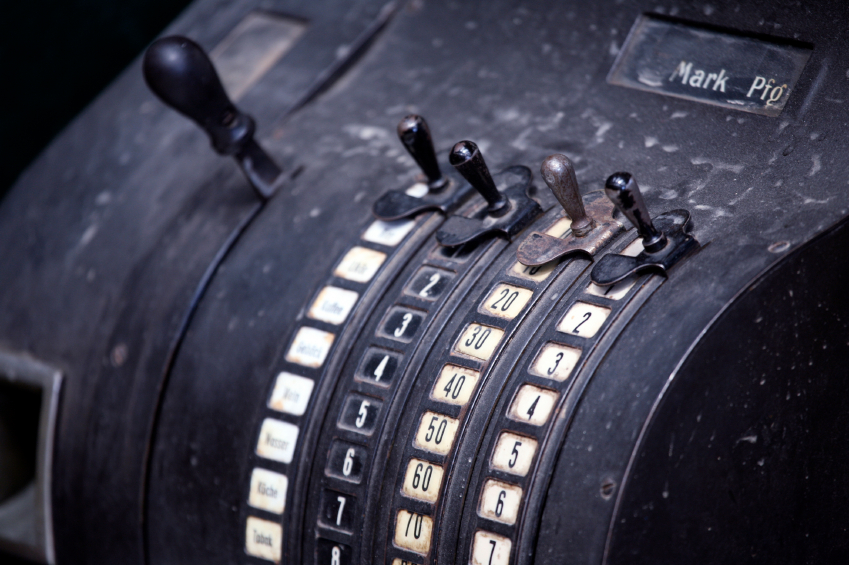 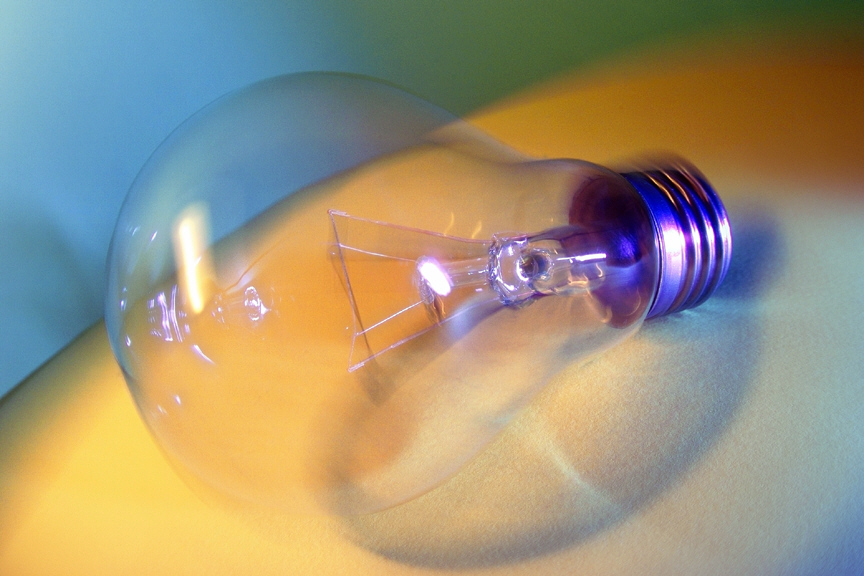 Example: Netflix
Predict viewing habits 
Find the next smash-hit series.
e.g. House of Cards, Orange is the New Black
Personalize promotions
Account for 1/3 of peak-time internet traffic in the US.
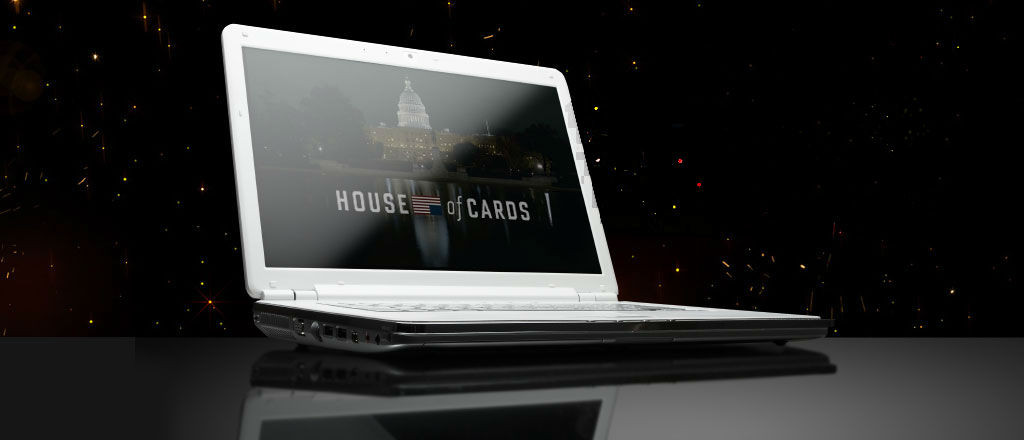 “The foundation of the streaming business was analytics.”  
–Dave Hastings
http://knowledge.wharton.upenn.edu/article/how-data-analytics-is-shaping-what-you-watch/
https://www.linkedin.com/pulse/amazing-ways-netflix-uses-big-data-drive-success-bernard-marr
https://blog.kissmetrics.com/how-netflix-uses-analytics/
Example: Spotify
Predict listening habits 
Personalize playlists
Recommend newly released songs
https://everynoise.com/engenremap.html
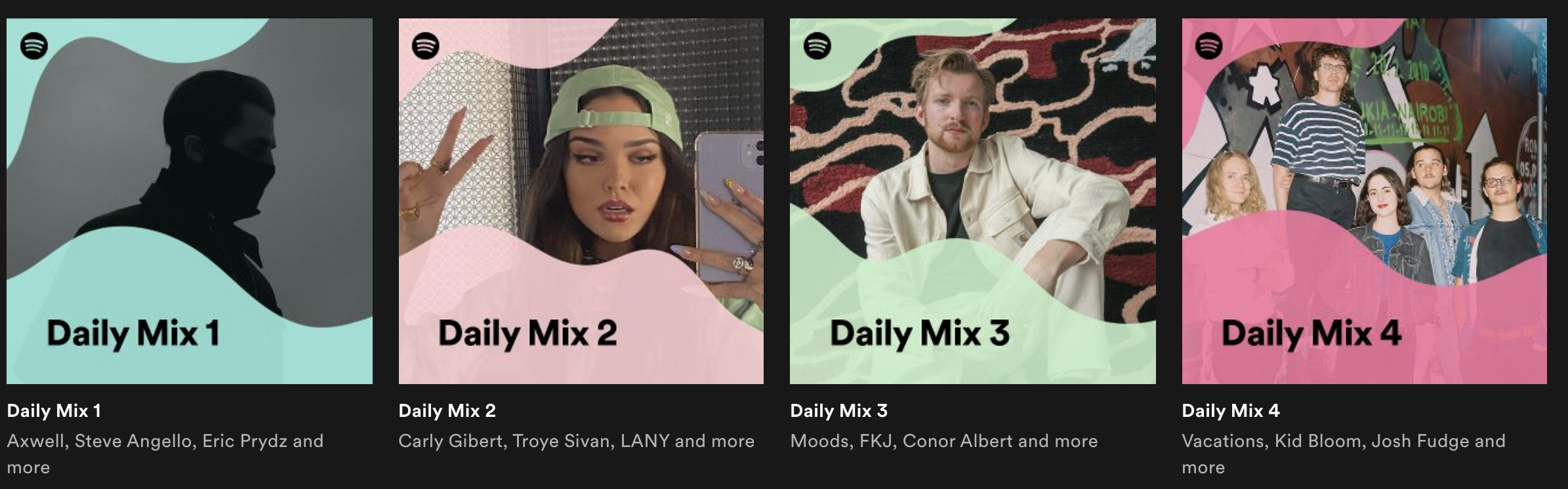 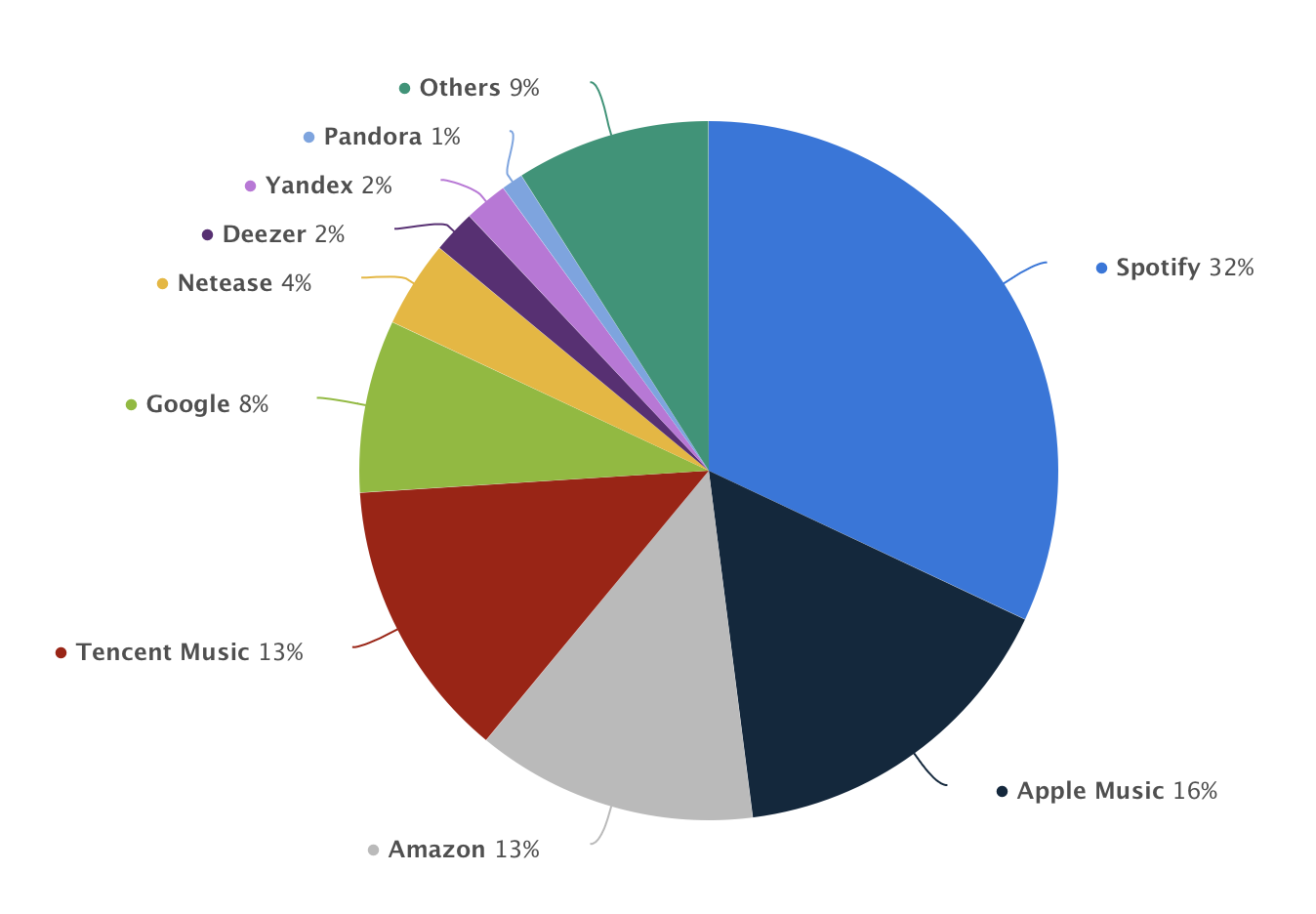 Q: Your Own Example?
The Process of Data Analytics
Determine data you need

Collect data

Store data (week 1 – 2)

Extract/Process data (week 2 – 10): MySQL/MongoDB

Analyze data (week 10 – 15): Python

Presentation of data/information (week 10)